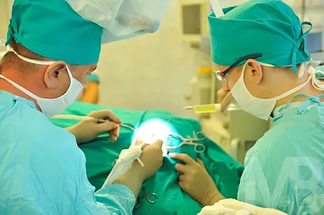 Тромбоз и эмболия брыжеечных артерий
Эмболи́я  — типовой патологический процесс, обусловленный присутствием и циркуляцией в крови или лимфе частиц, не встречающихся там в нормальных условиях (эмбол), нередко вызывающий окклюзию (закупорку) сосуда с последующим нарушением местного кровоснабжения.
Тромбоз — прижизненное формирование внутрикровеносных сосудов сгустков крови, препятствующих свободному потоку крови по кровеносной системе.
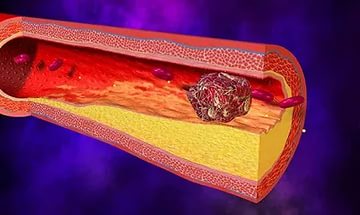 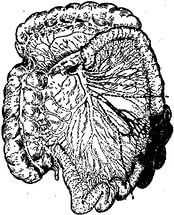 Этиология
В тромбообразовании в брыжеечных сосудах особая роль принадлежит травмам брюшной полости; длительному мезентериальному спазму; системному падению АД при поражении сосудов брыжейки атеросклерозом и неспецифическим аортоартериитом; экстравазальному сдавлению артерии рудиментами ножек диафрагмы, опухолями; аномальному отхождению артерии от аорты, гиперкоагуляции.
При внезапном прекращении артериального кровотока по артериям брыжейки вследствие эмболии уже через 1,5 — 2ч возникает сокращение мышц, которое является обратимым. Изменения, развивающиеся в кишечной стенке спустя 4 — 6 ч, приводят к некрозу и перфорации кишечной стенки с последующим перитонитом.
Симптомы
Наиболее типичными симптомами эмболий и тромбозов брыжеечных сосудов являются боль в брюшной полости, тошнота, рвота, метеоризм, частый жидкий стул с примесью неизмененной крови.
Постоянная, часто схваткообразная боль является основным симптомом ОНМК.  Локализация болевого симптома в определенной степени соответствует уровню окклюзии артерий. Для эмболии и тромбоза основного ствола верхней брыжеечной артерии характерна боль в эпигастральной и околопупочной области, нередко распространяющаяся по всему животу. Эмболия подвздошно-толстокишечной артерии сопровождается появлением боли в правой подвздошной области. При тромбоэмболиях нижней брыжеечной артерии боль определяется в левом нижнем квадранте живота. У лиц с острой мезентериальной венозной недостаточностью болевой синдром типичной локализации не имеет. Наиболее интенсивная боль наблюдается в стадии ишемии ОНМК. В стадии инфаркта боль несколько уменьшается вследствие деструктивных изменений в стенке кишечника. В стадии перитонита она вновь усиливается.
Тошнота и рвота носят рефлекторный характер. Рвота неоднократная, вначале желудочным, а затем и кишечным содержимым с примесью крови. В связи с различной степенью выраженности клинических симптомов выделяют две формы течения ОНМК, при первой, из них наблюдается диарея, при второй — непроходимость.
Исходом острого нарушения мезентериального кровообращения могут быть компенсация, субкомпенсация и декомпенсация тока крови.
При компенсации мезентериального кровотока наблюдается полное восстановление функции кишечника.
В стадии субкомпенсации жизнеспособность кишечника поддерживается за счет сети коллатералей. Однако недостаточность кровообращения способствует образованию язв, возникновению энтеритов и колитов. Наблюдающаяся клиническая симптоматика схожая с хронической абдоминальной ишемиией.
Декомпенсация мезентериального кровообращения приводит к формированию инфаркта кишечника, что сопровождается ухудшением состояния больных, нарастанием явлений интоксикации, повышением температуры тела до 38-39 градусов. На фоне необратимых изменений в стенке кишечника интенсивность боли уменьшается.
Диагностика
В начальной стадии развития эмболии и тромбоза брыжеечных сосудов  определяются признаки паралитической кишечной непроходимости, а затем — перитонита. Живот у больных равномерно вздут. Пальпаторно выявляют разлитую болезненность с ригидностью мышц передней брюшной стенки. У лиц с ограниченными тромбоэмболиями измененные петли кишечника пальпируются в виде тестоватой опухоли (симптом Мондора).  Перкуторно в нижних отделах брюшной полости отмечают притупление. Кишечная перистальтика ослабевает, а позднее исчезает.
При ректальном исследовании в большинстве случаев выделяется темная кровь.
В крови обнаруживаются высокий лейкоцитоз, сдвиг лейкоцитарной формулы влево, повышенная СОЭ.
Рентгенологическим симптомом эмболии и тромбозов брыжеечных сосудов являются раздутые петли кишечника с уровнями жидкости, которые перемещаются из одного сегмента кишки в другие. Однако раздутые кишечные петли легко изменяют свое положение на латероскопе.
Признаки эмболии и тромбоза мезентериальных сосудов могут быть получены и при лапароскопии. Топическая диагностика заболевания осуществляется при выполнении селективной ангиографии. У больных с неокклюзирующим нарушением мезентериального кровотока ангиографический катетер остается в сосудистом русле и используется для проведения местной комплексной инфузионной терапии и введения вазодилататоров. В динамике (через 24 ч) для оценки эффективности лечения выполняется повторная ангиография.
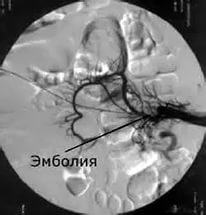 Лечение
Лечение эмболии и тромбоза мезентериальных сосудов хирургическое. Острое нарушение мезентериального кровообращения является показанием к операции при отсутствии тяжелой сопутствующей патологии. В случае жизнеспособности кишки выполняется эмболэктомия или тромбєктомия из брыжеечных артерий и их ветвей.
 При наличии локального окклюзионно-стенотического процесса выполняется реконструктивная операция — эндартерэктомия, аортомезентериальное шунтирование  или протезирование. Гангрена кишечника является показанием к резекции в пределах здоровых тканей. 
При венозном тромбозе выполняется резекция кишечника в пределах здоровых тканей. В послеоперационном периоде такой категории больных наряду с общепринятой терапией назначаются антикоагулянты.
Благодарю за внимание!!!